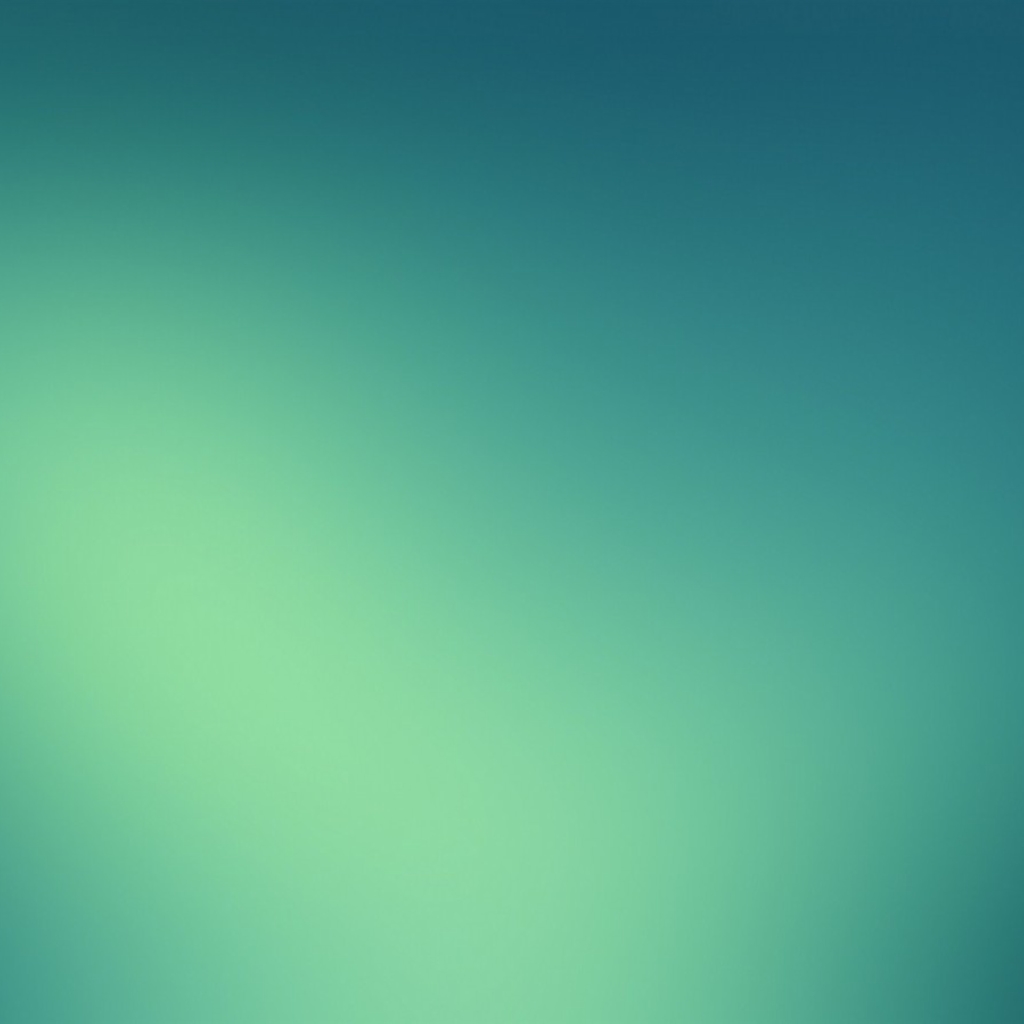 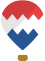 HOT-HUNT TEMPLATES
HOUSES OF PARLIAMENT
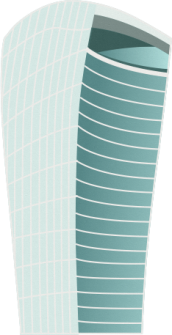 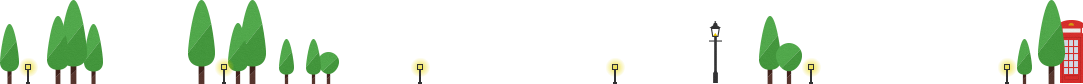 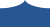 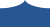 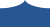 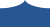 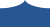 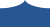 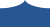 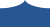 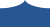 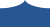 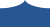 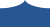 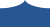 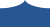 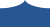 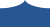 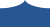 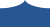 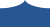 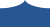 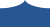 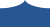 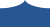 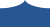 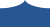 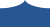 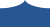 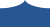 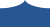 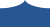 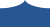 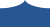 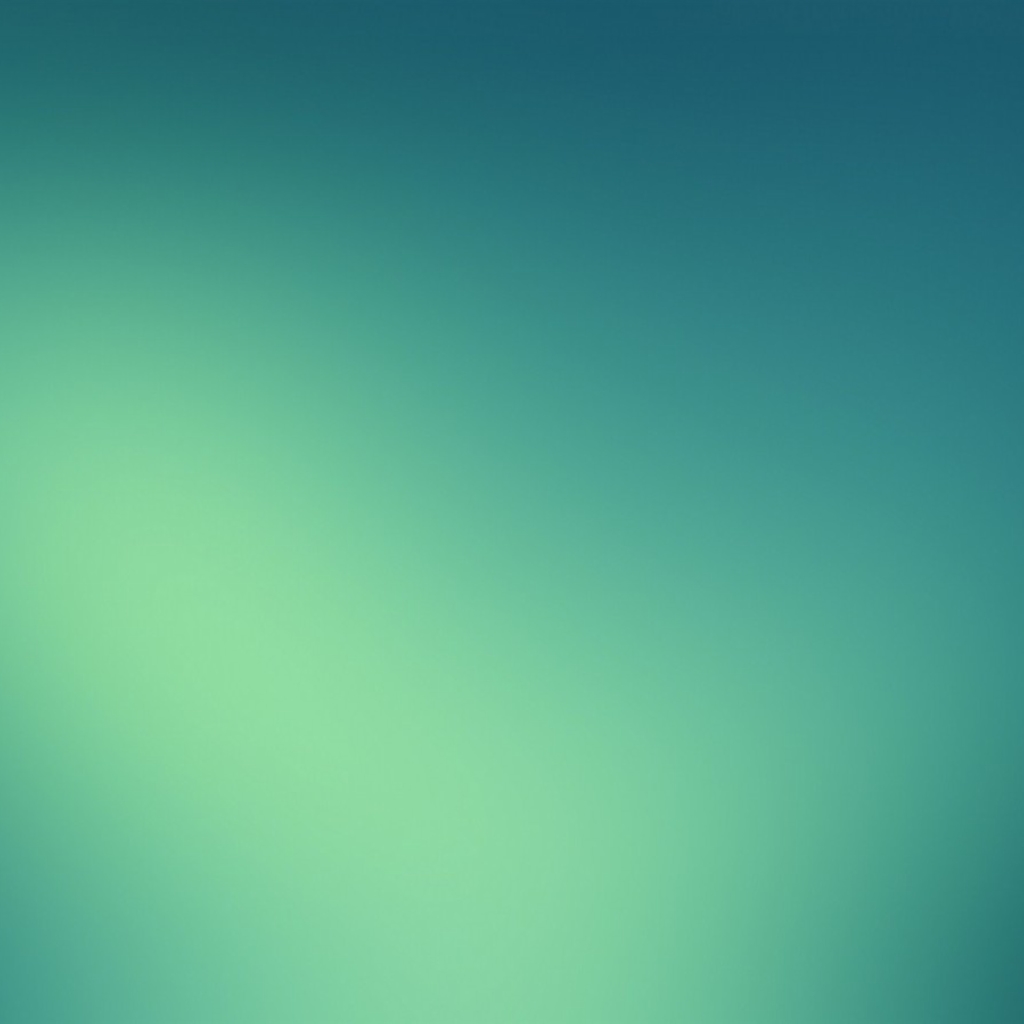 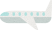 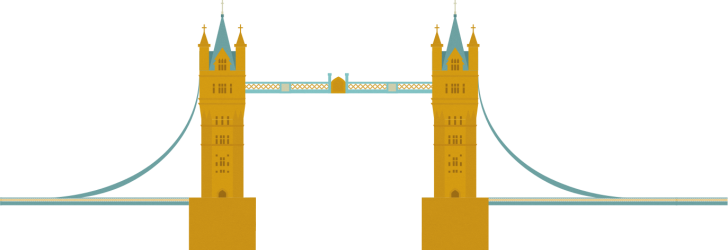 CONTENT
CONVERTING
PERFORM BETTER
REQUIRES RESEARCH
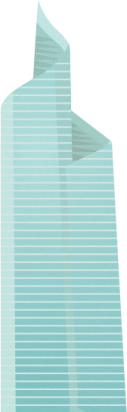 GOOGLE ADWORDS
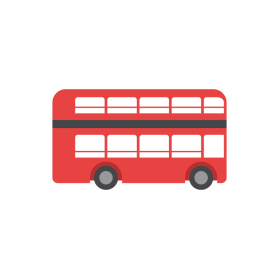 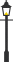 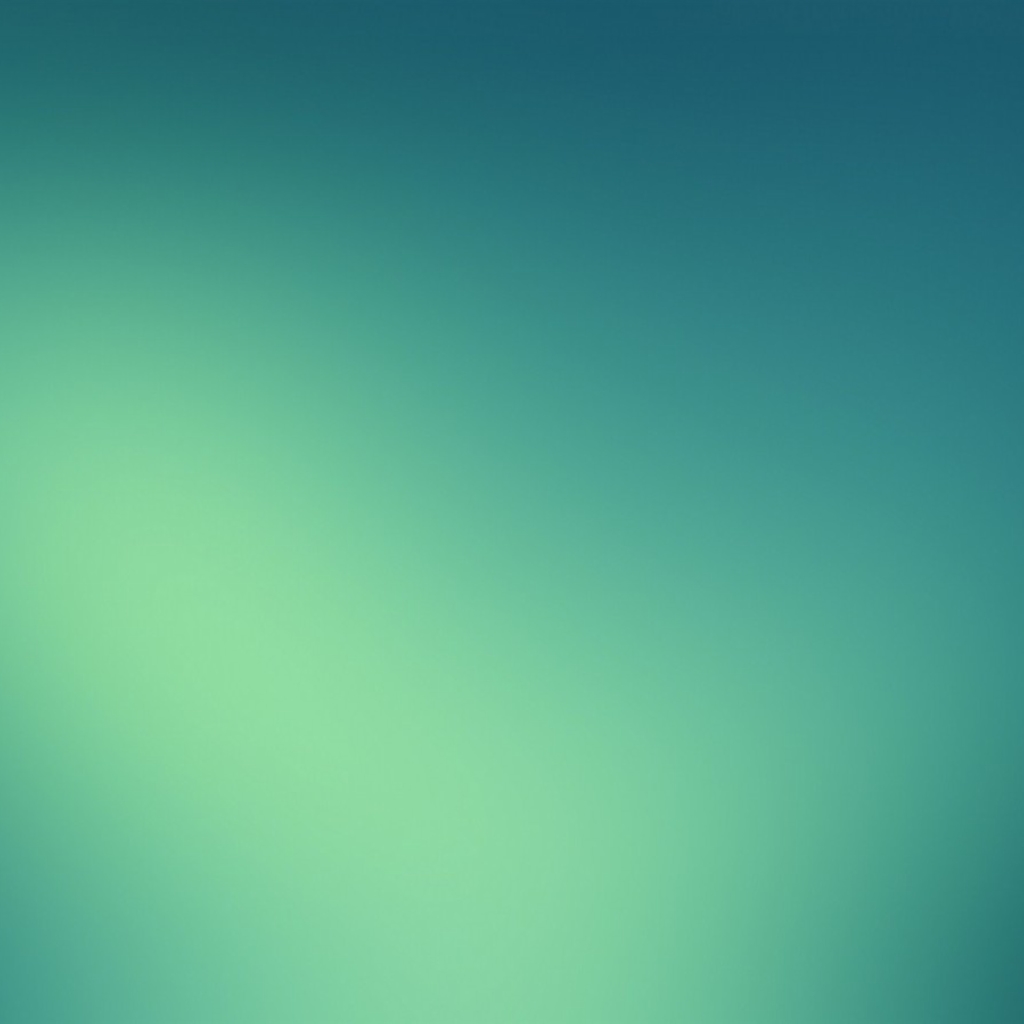 CONVERTING
Check out our latest in revolutionary breakthroughs on websites, brand identity, content marketing & package design.
Learn more
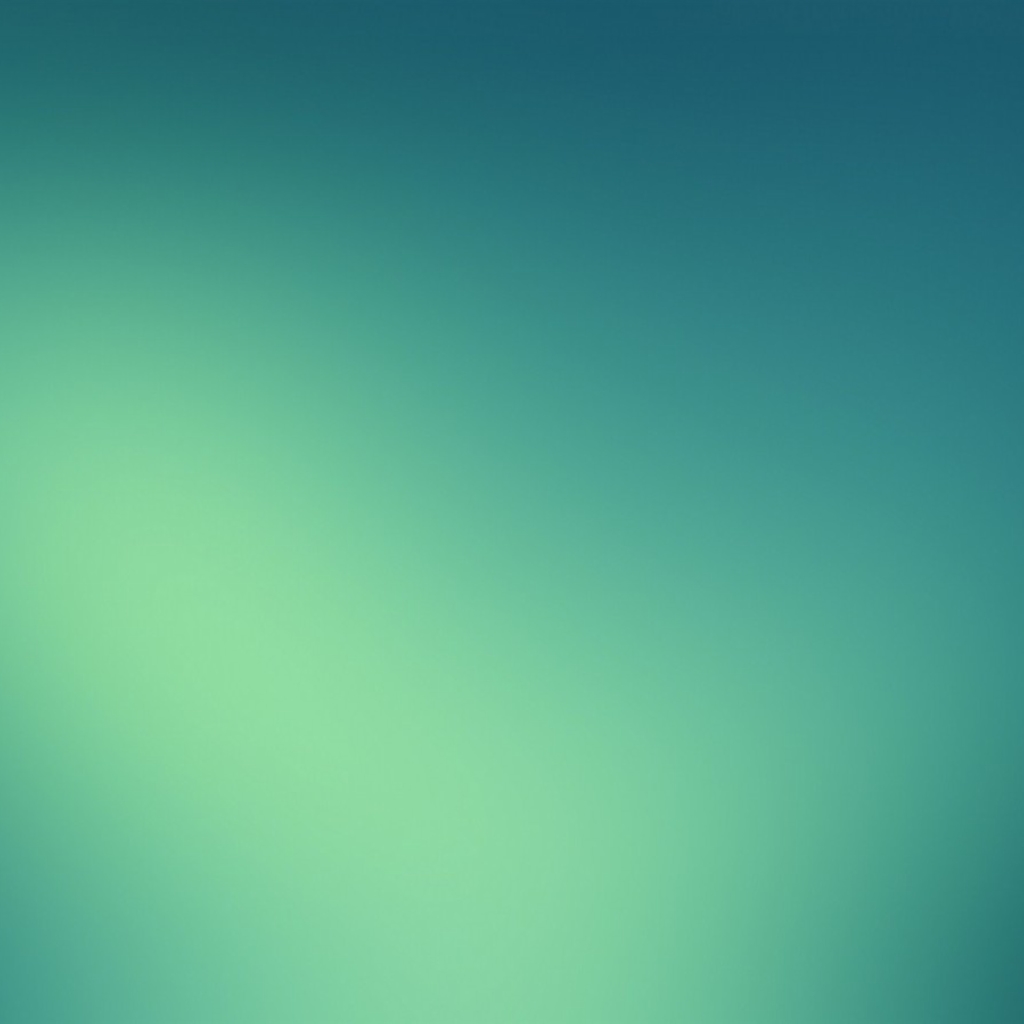 04
＊
CONVERTING
WE ARE THE DIEHL GROUP ARCHITECTS, A FULL-SERVICE DESIGN ANDCONSULTING FIRM SPECIALIZING IN FORENSIC ARCHITECTURE, QUALITY ASSURANCE, AND EXPERT WITNESS TESEIMONY.
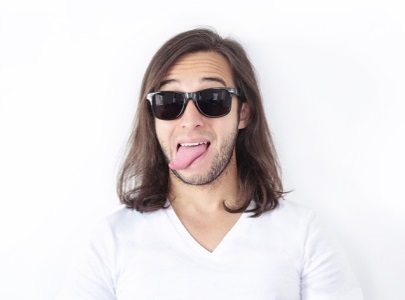 JAMES TOUHEY
CEO & Creative Director, Hello Design
When I discovered Kin, it was exactly what I was looking for, a well-designed, simple to use interface that empowers our employees. Kin allows us to focus on what we do best.
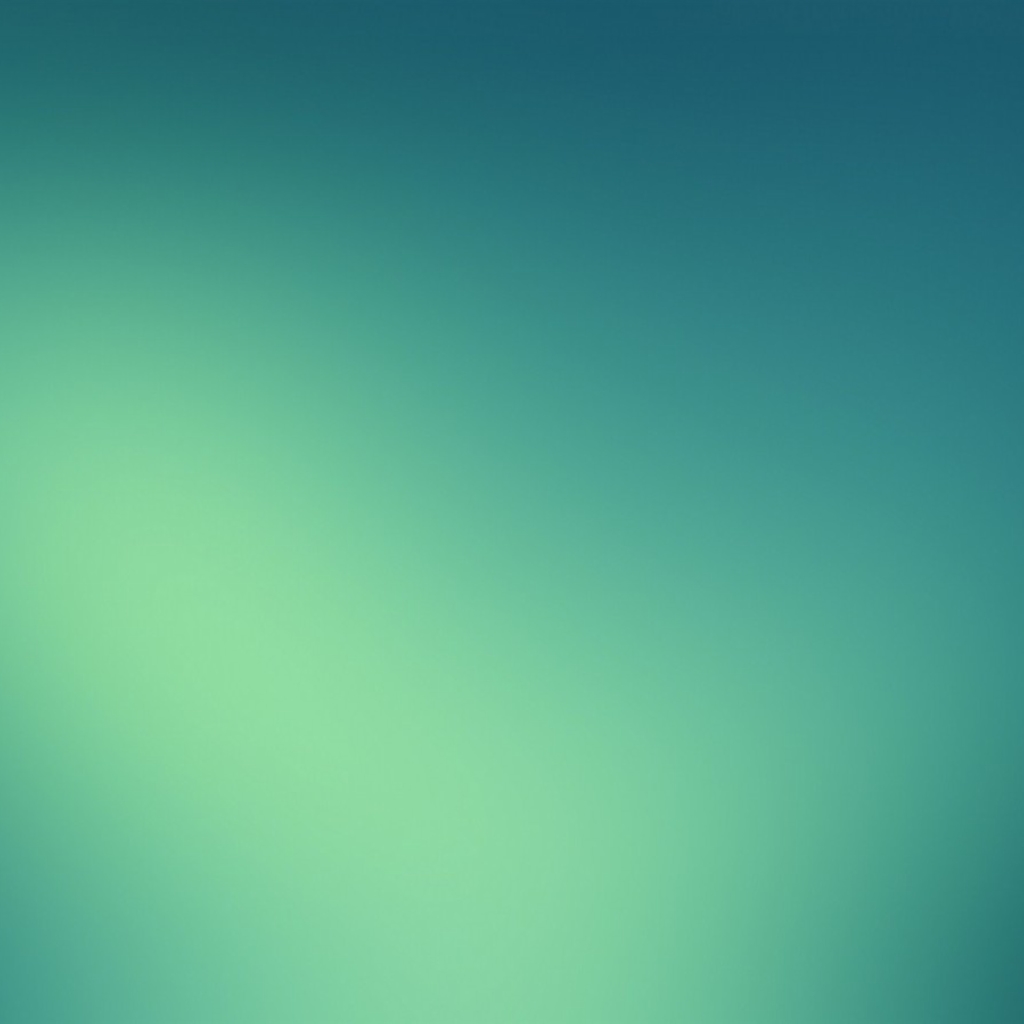 05
＊
CONVERTING
WE ARE THE DIEHL GROUP ARCHITECTS, A FULL-SERVICE DESIGN ANDCONSULTING FIRM SPECIALIZING IN FORENSIC ARCHITECTURE, QUALITY ASSURANCE, AND EXPERT WITNESS TESEIMONY.
Kin’s task and notification system is the secret sauce behind every time-off request, file completion, or employee update.
Get employee
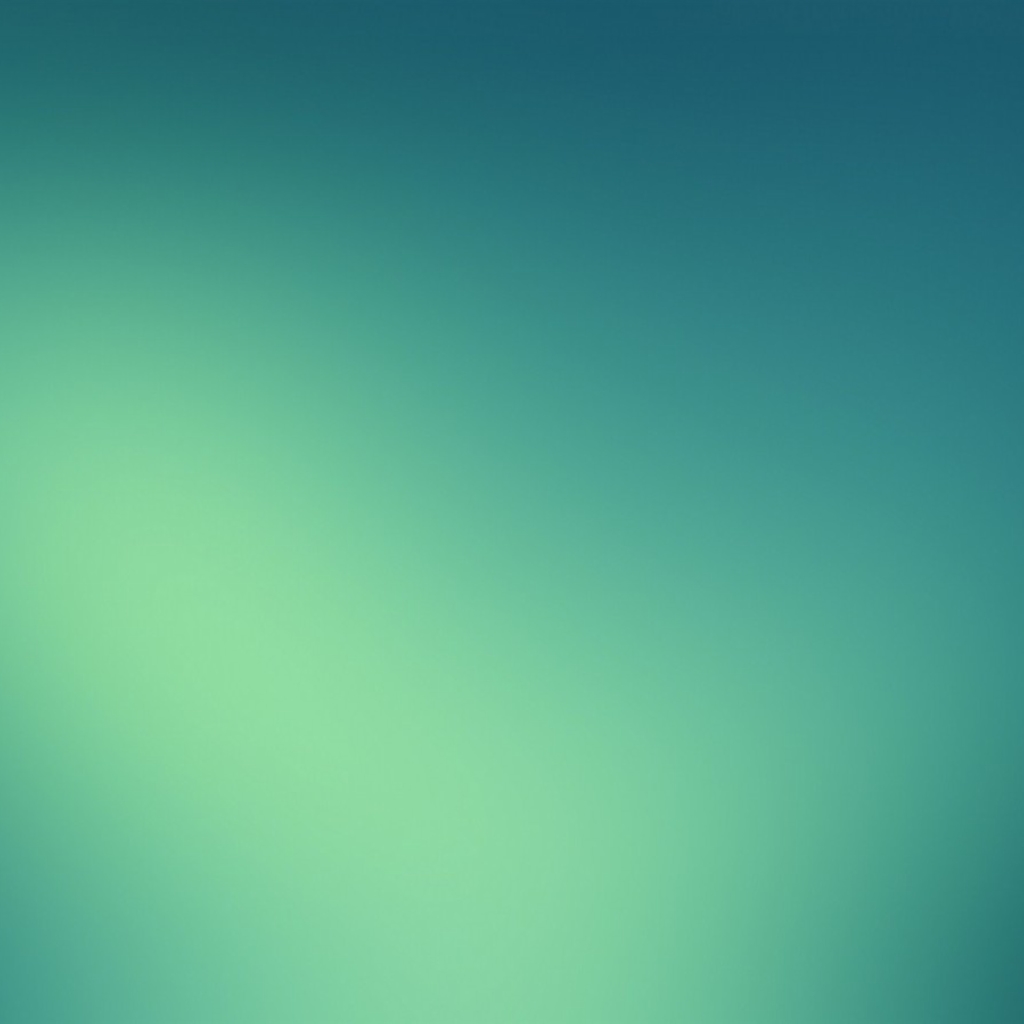 06
＊
CONVERTING
WE ARE THE DIEHL GROUP ARCHITECTS, A FULL-SERVICE DESIGN ANDCONSULTING FIRM SPECIALIZING IN FORENSIC ARCHITECTURE, QUALITY ASSURANCE, AND EXPERT WITNESS TESEIMONY.
Tell Kin how your company handles time off, vacation, and sick days. Then, Kin creates a simple request and approval process for your team, along with a beautiful calendar showing all the time off across the company. Learn more about managing time off with Kin.
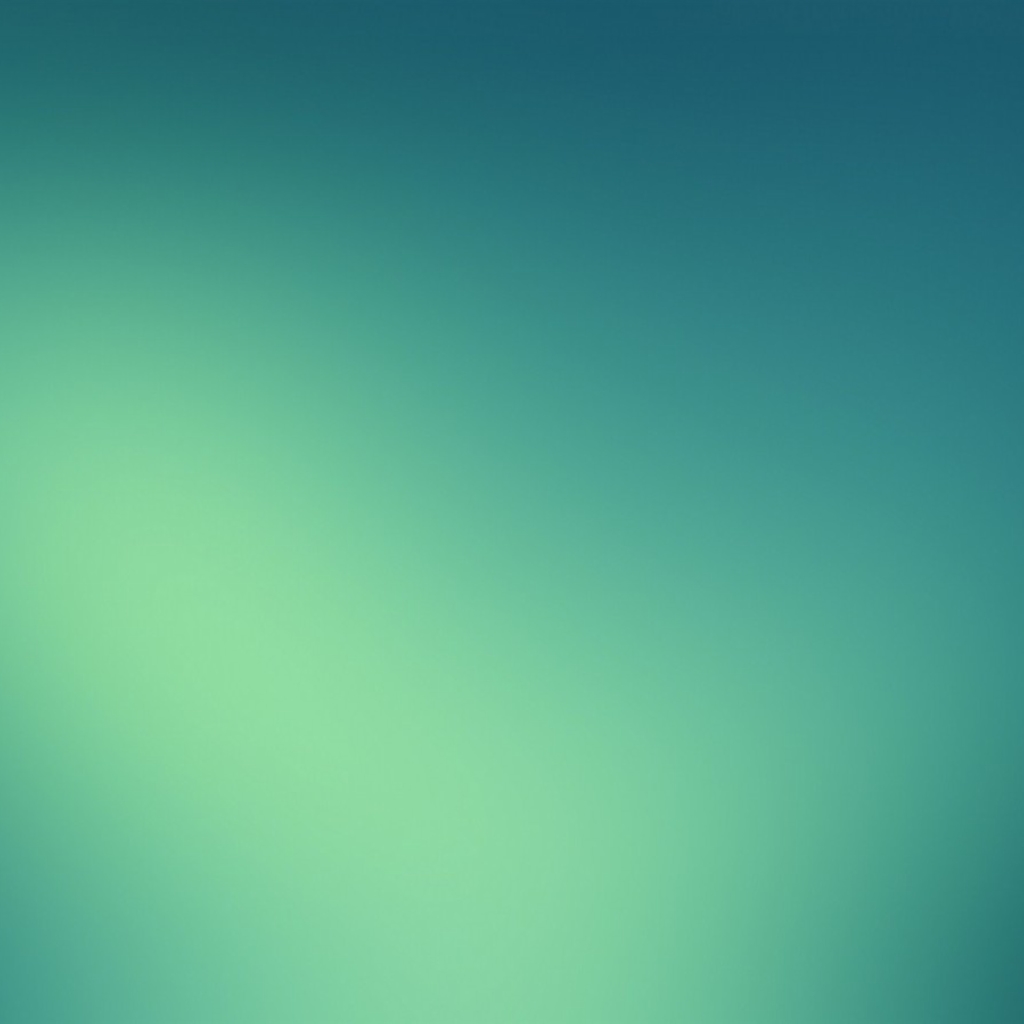 PERFORM BETTER
Check out our latest in revolutionary breakthroughs on websites, brand identity, content marketing & package design.
Learn more
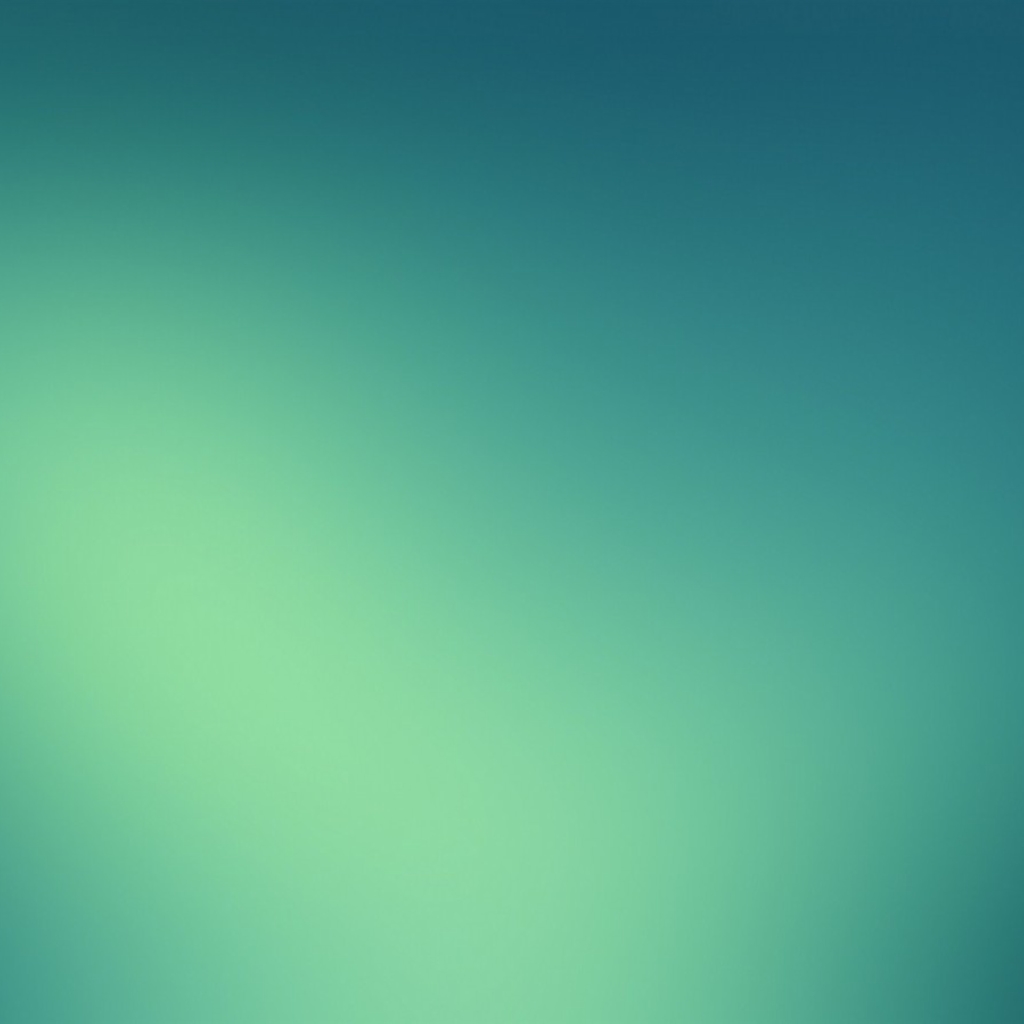 08
＊
PERFORM BETTER
WE ARE THE DIEHL GROUP ARCHITECTS, A FULL-SERVICE DESIGN ANDCONSULTING FIRM SPECIALIZING IN FORENSIC ARCHITECTURE, QUALITY ASSURANCE, AND EXPERT WITNESS TESEIMONY.
01
02
03
04
CONTACT INFO
EMERGENCY CONTACT
ADDRESS
BANK INFO
Kin gets employee files, addresses, emergency contacts, bank info
Kin gets employee files, addresses, emergency contacts, bank info
Kin gets employee files, addresses, emergency contacts, bank info
Kin gets employee files, addresses, emergency contacts, bank info
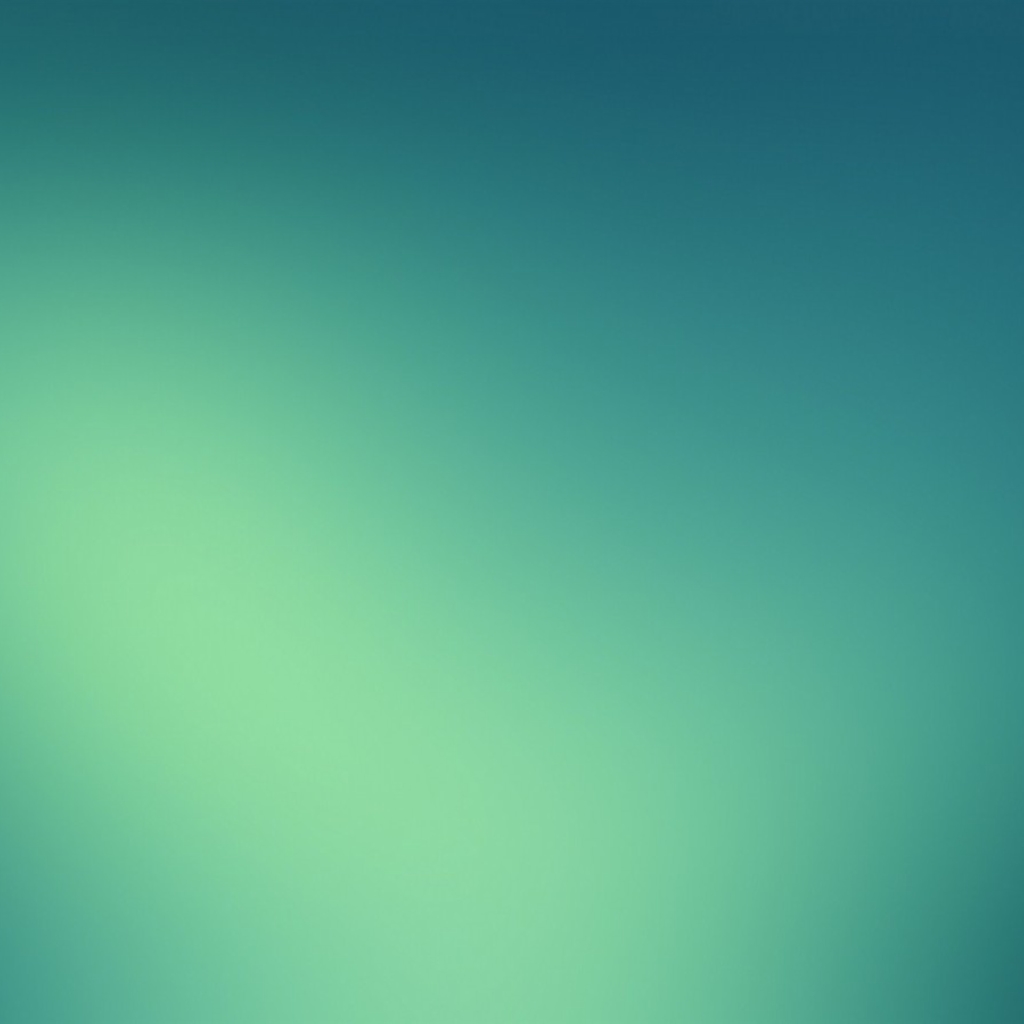 09
＊
PERFORM BETTER
WE ARE THE DIEHL GROUP ARCHITECTS, A FULL-SERVICE DESIGN ANDCONSULTING FIRM SPECIALIZING IN FORENSIC ARCHITECTURE, QUALITY ASSURANCE, AND EXPERT WITNESS TESEIMONY.
COMPANY ASSETS
BANK INFO
BIRTHDAYS
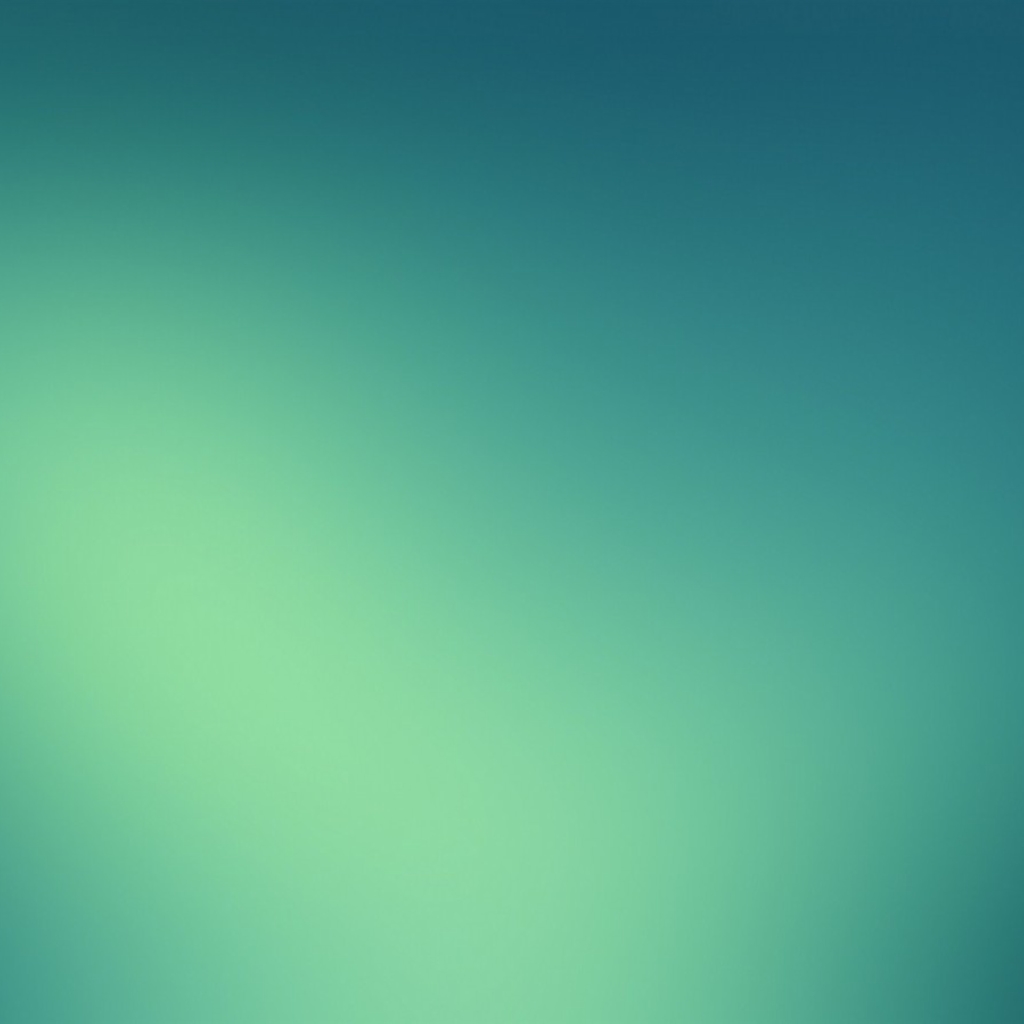 REQUIRES RESEARCH
Check out our latest in revolutionary breakthroughs on websites, brand identity, content marketing & package design.
Learn more
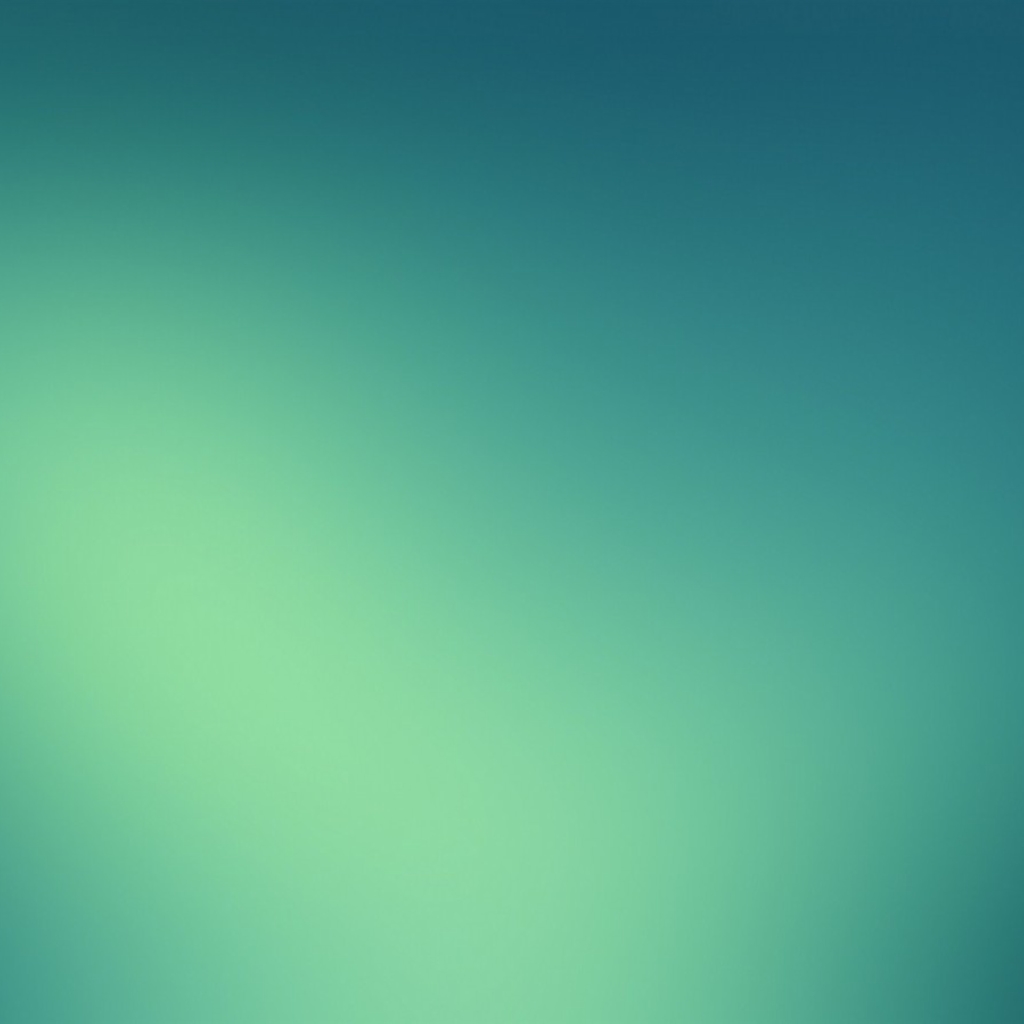 10
＊
PERFORM BETTER
WE ARE THE DIEHL GROUP ARCHITECTS, A FULL-SERVICE DESIGN ANDCONSULTING FIRM SPECIALIZING IN FORENSIC ARCHITECTURE, QUALITY ASSURANCE, AND EXPERT WITNESS TESEIMONY.
10:00
9:00
EMERGENCY CONTACT
ADDRESS
It’s easy to get to know your coworkers and their
stories.
It’s easy to get to know your coworkers and their
stories.
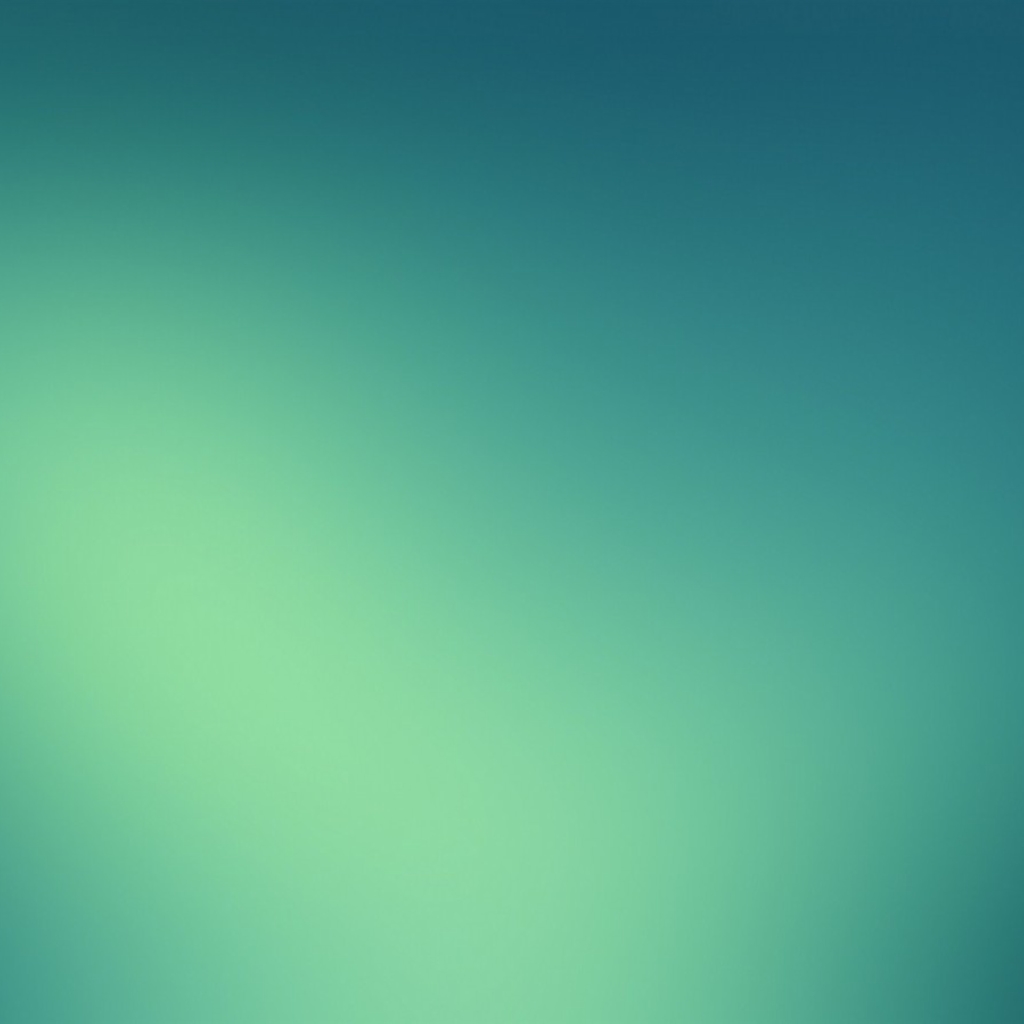 12
＊
PERFORM BETTER
WE ARE THE DIEHL GROUP ARCHITECTS, A FULL-SERVICE DESIGN ANDCONSULTING FIRM SPECIALIZING IN FORENSIC ARCHITECTURE, QUALITY ASSURANCE, AND EXPERT WITNESS TESEIMONY.
11:00
12:00
13:00
COMPANY ASSETS
BANK INFO
BIRTHDAYS
It’s easy to get to know your coworkers and their
stories.
It’s easy to get to know your coworkers and their
stories.
It’s easy to get to know your coworkers and their
stories.
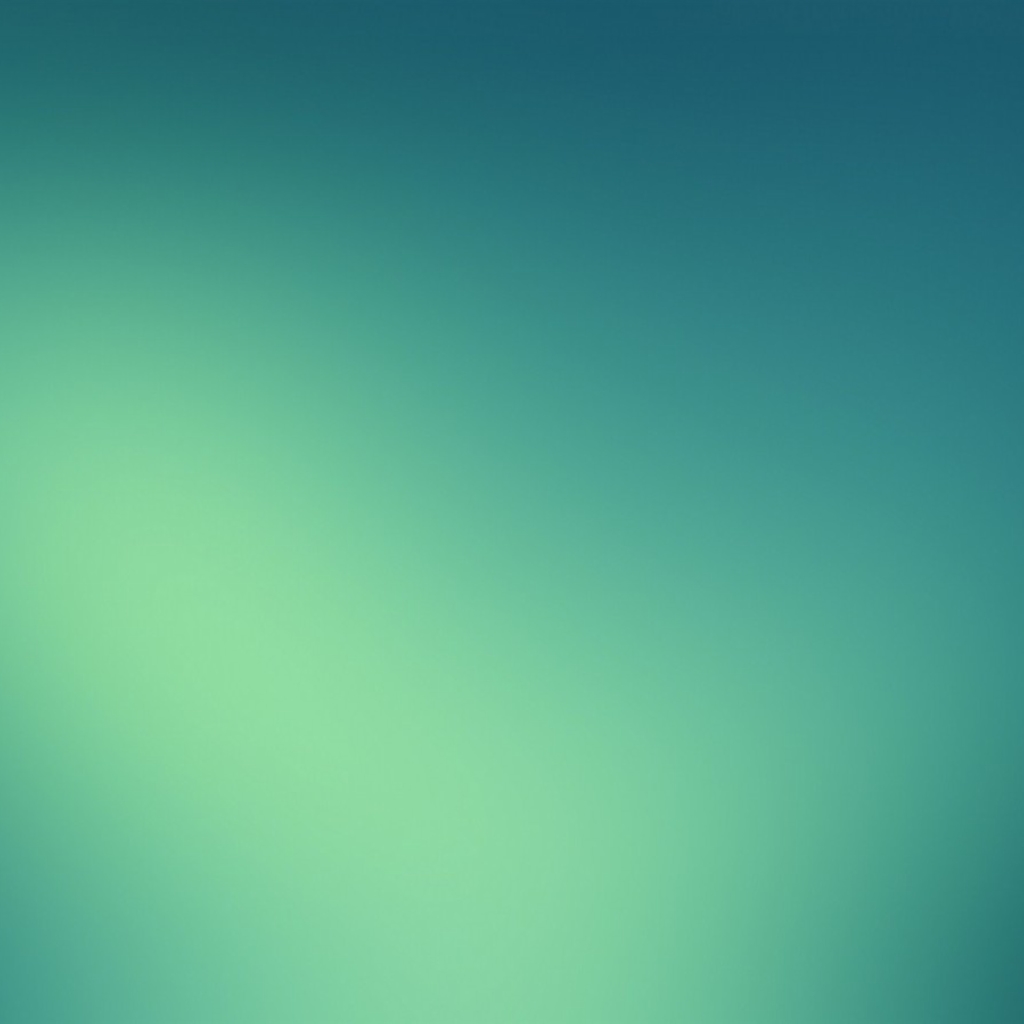 13
＊
PERFORM BETTER
WE ARE THE DIEHL GROUP ARCHITECTS, A FULL-SERVICE DESIGN ANDCONSULTING FIRM SPECIALIZING IN FORENSIC ARCHITECTURE, QUALITY ASSURANCE, AND EXPERT WITNESS TESEIMONY.
16:00
15:00
CONTACT INFO
BIRTHDAYS
It’s easy to get to know your coworkers and their
stories.
It’s easy to get to know your coworkers and their
stories.
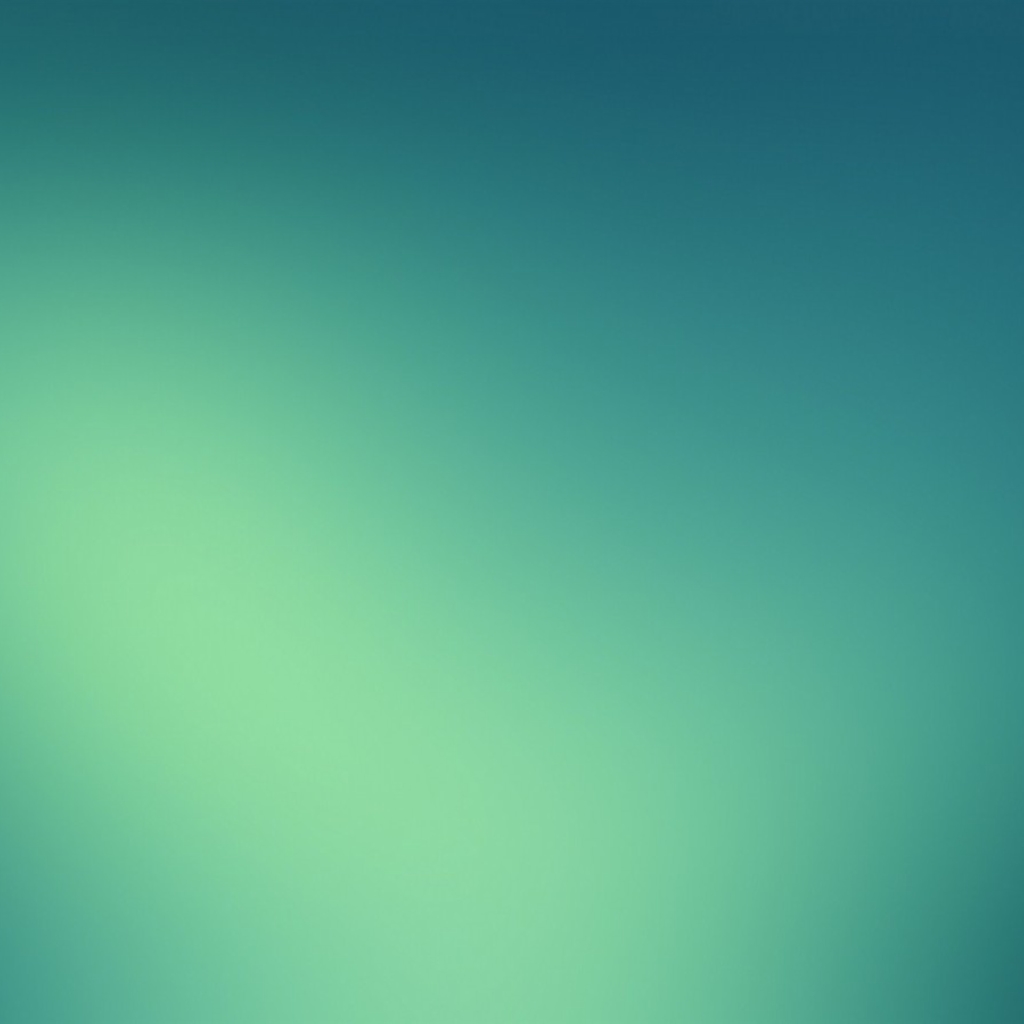 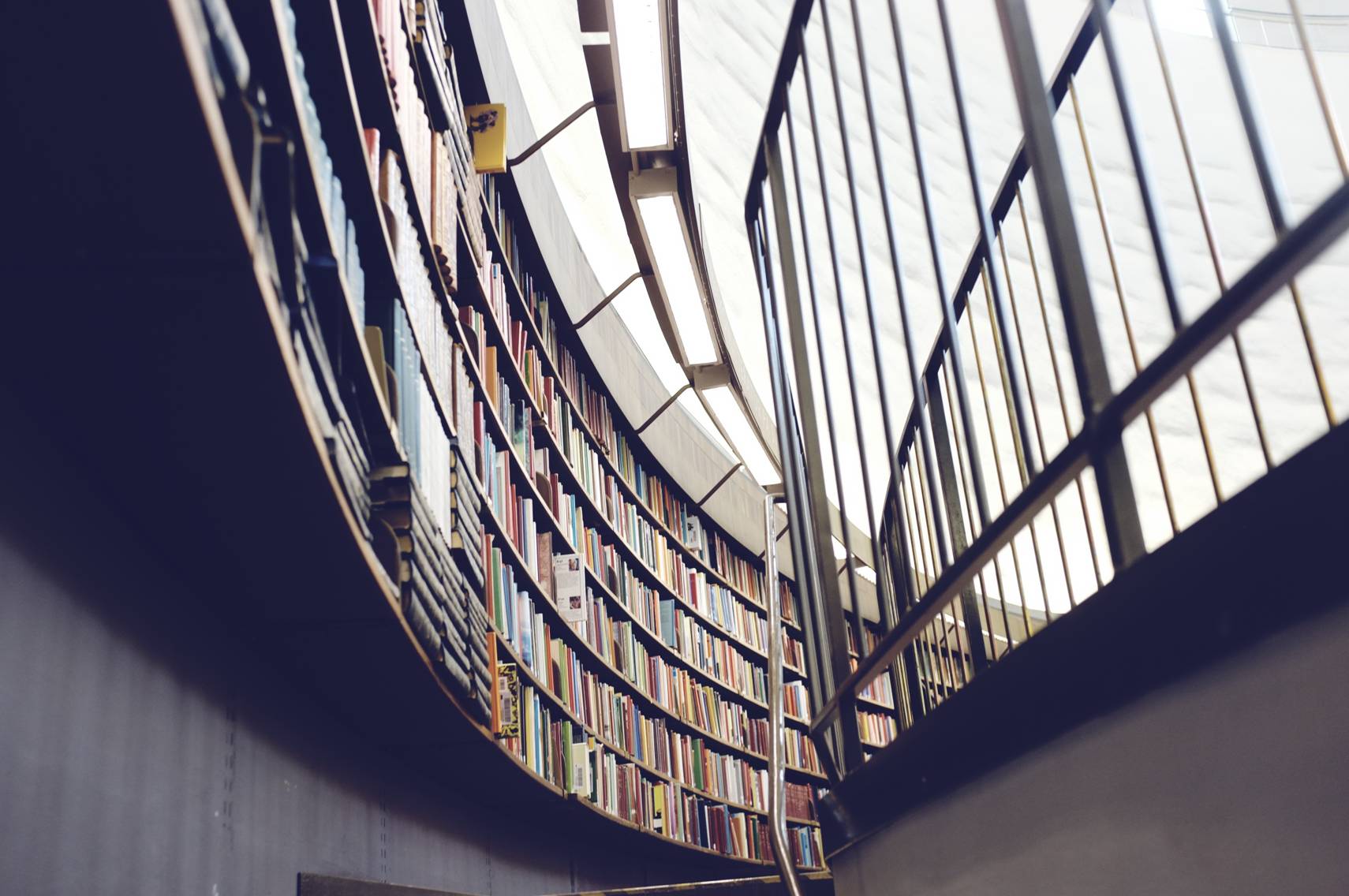 14
Get employee
Kin gets employee files, addresses, emergency contacts, bank info, and other data into a single, secure location and notifies you when any of it is updated.
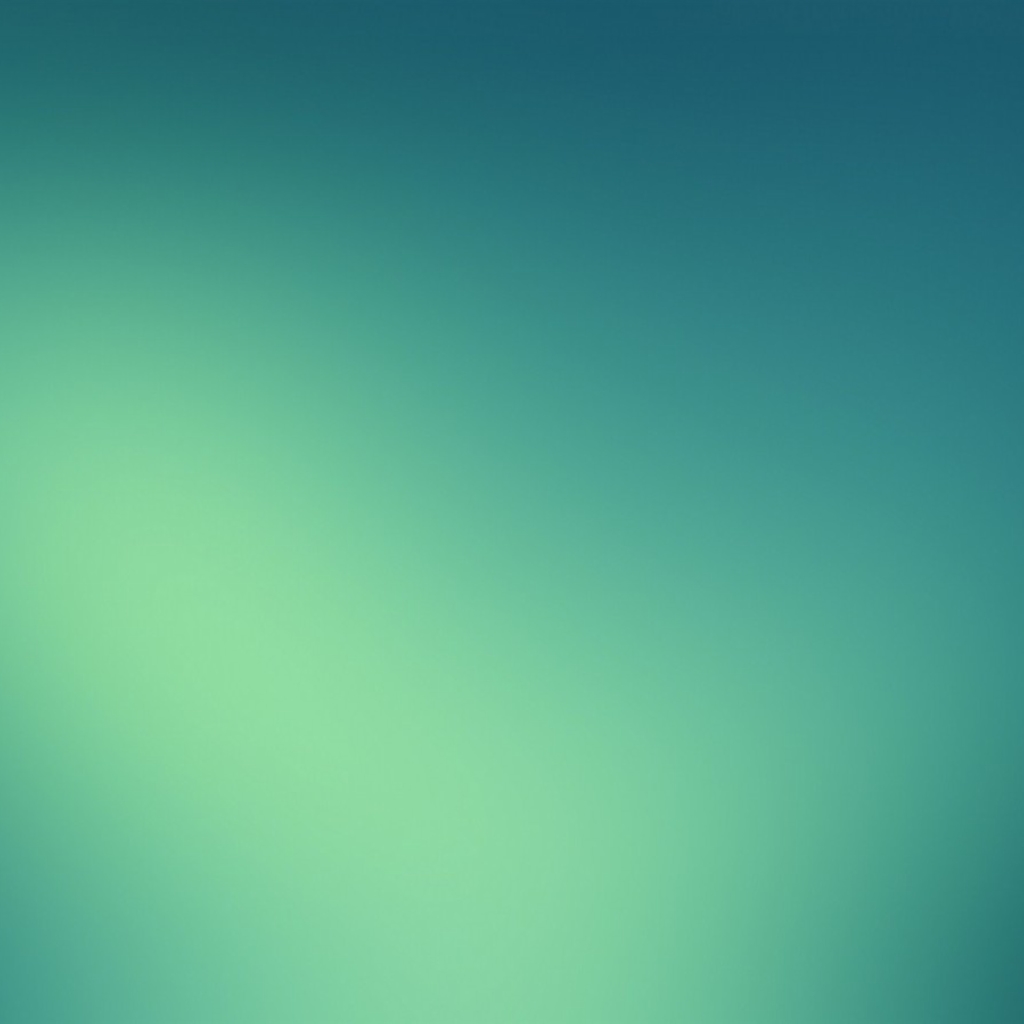 15
＊
REQUIRES RESEARCH
WE ARE THE DIEHL GROUP ARCHITECTS, A FULL-SERVICE DESIGN ANDCONSULTING FIRM SPECIALIZING IN FORENSIC ARCHITECTURE, QUALITY ASSURANCE, AND EXPERT WITNESS TESEIMONY.
BIRTHDAYS
COMPANY ASSETS
CONTACT
EMERGENCY
BANK INFO
ADDRESS
It’s easy to get to know your coworkers and their stories.
It’s easy to get to know your coworkers and their stories.
It’s easy to get to know your coworkers and their stories.
It’s easy to get to know your coworkers and their stories.
It’s easy to get to know your coworkers and their stories.
It’s easy to get to know your coworkers and their stories.
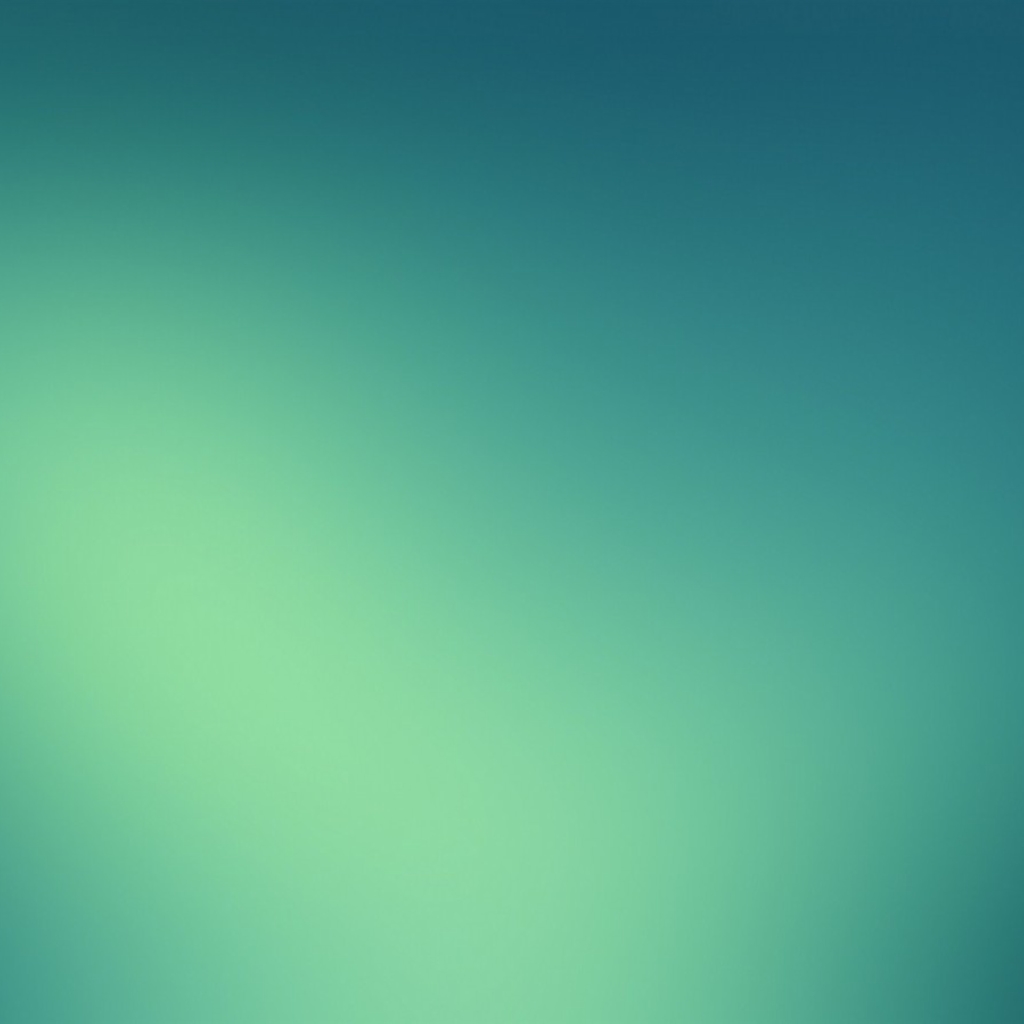 16
＊
REQUIRES RESEARCH
WE ARE THE DIEHL GROUP ARCHITECTS, A FULL-SERVICE DESIGN ANDCONSULTING FIRM SPECIALIZING IN FORENSIC ARCHITECTURE, QUALITY ASSURANCE, AND EXPERT WITNESS TESEIMONY.
85%
33¥
BANK INFO
25%
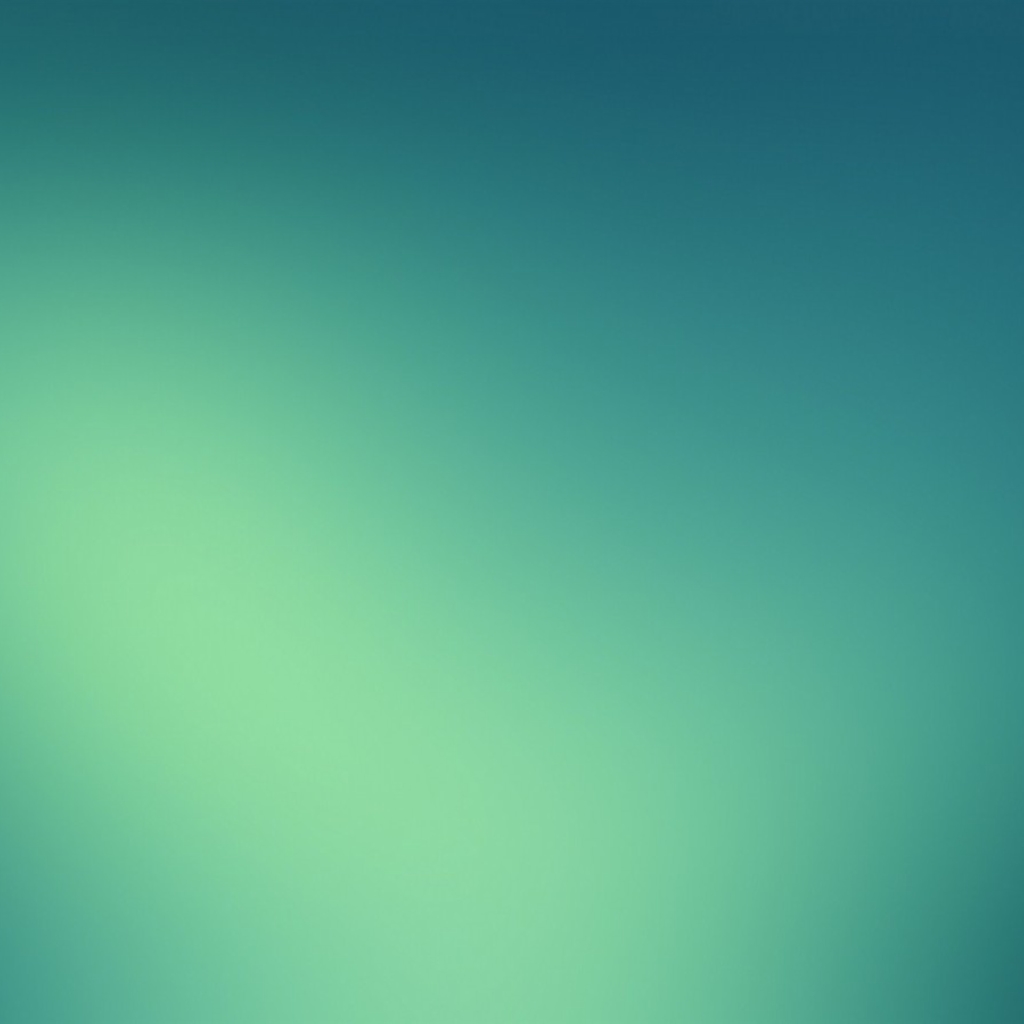 17
＊
REQUIRES RESEARCH
WE ARE THE DIEHL GROUP ARCHITECTS, A FULL-SERVICE DESIGN ANDCONSULTING FIRM SPECIALIZING IN FORENSIC ARCHITECTURE, QUALITY ASSURANCE, AND EXPERT WITNESS TESEIMONY.
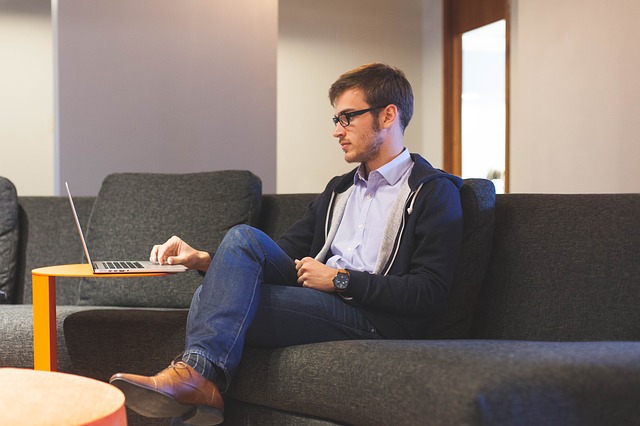 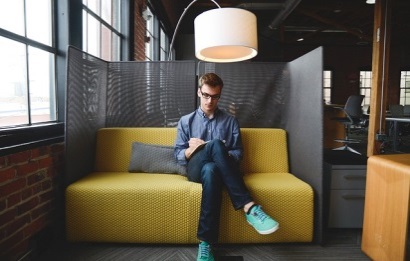 BANK INFO
COMPANY 
ASSETS
Physical facilities have broad compliance certifications Service-level compliance on near-term roadmap Preparedness
Physical facilities have broad compliance certifications Service-level compliance on near-term roadmap Preparedness, testing
Physical facilities have broad  compliance certifications Service-level compliance on near-term roadmap Preparedness, testing, refinement
+75%
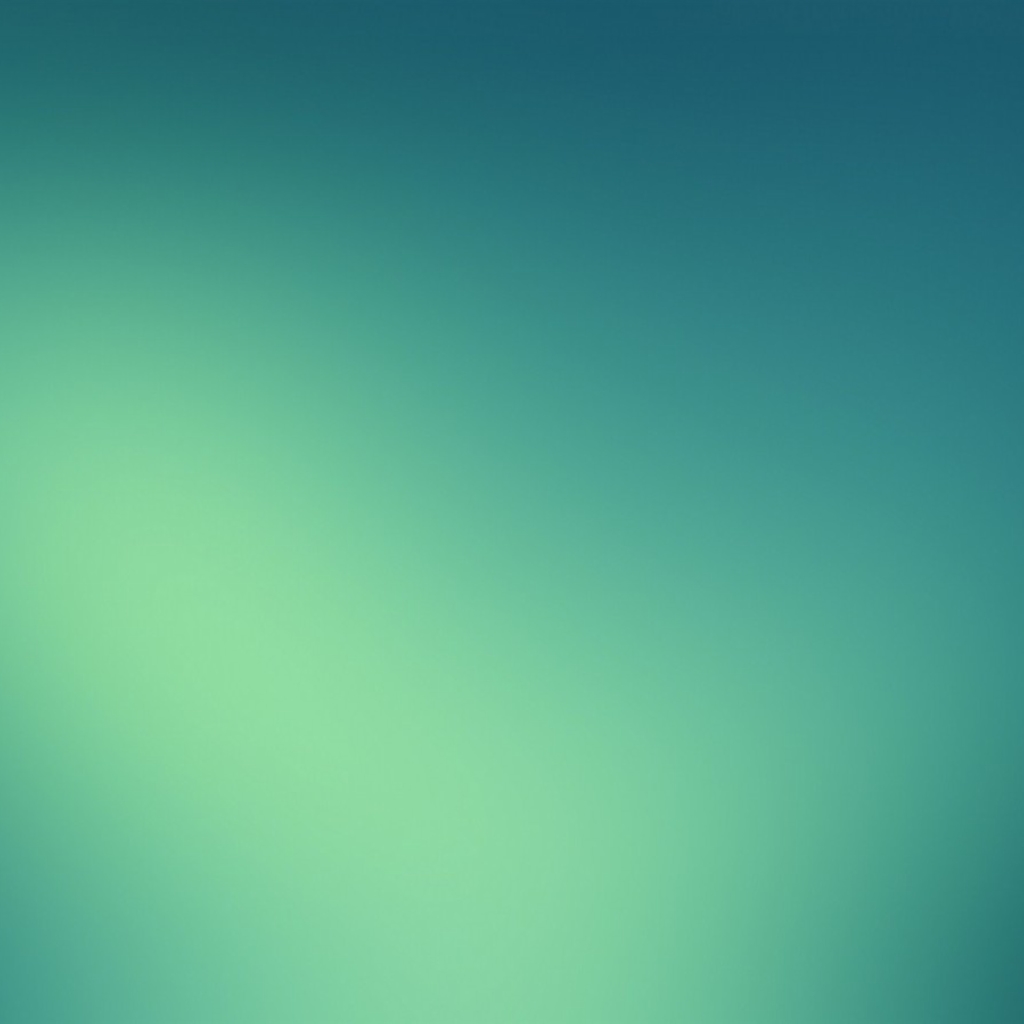 18
＊
REQUIRES RESEARCH
WE ARE THE DIEHL GROUP ARCHITECTS, A FULL-SERVICE DESIGN ANDCONSULTING FIRM SPECIALIZING IN FORENSIC ARCHITECTURE, QUALITY ASSURANCE, AND EXPERT WITNESS TESEIMONY.
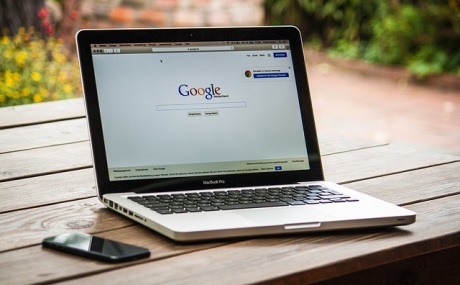 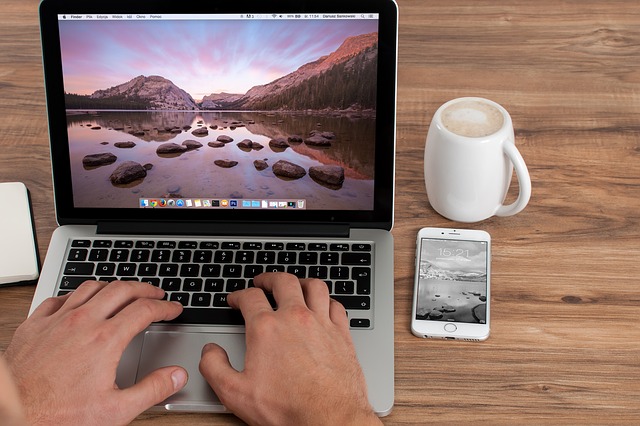 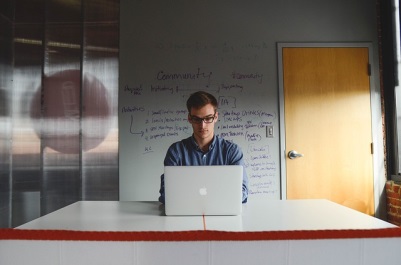 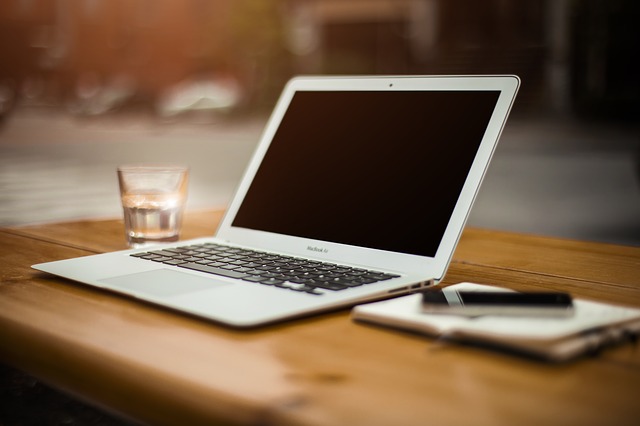 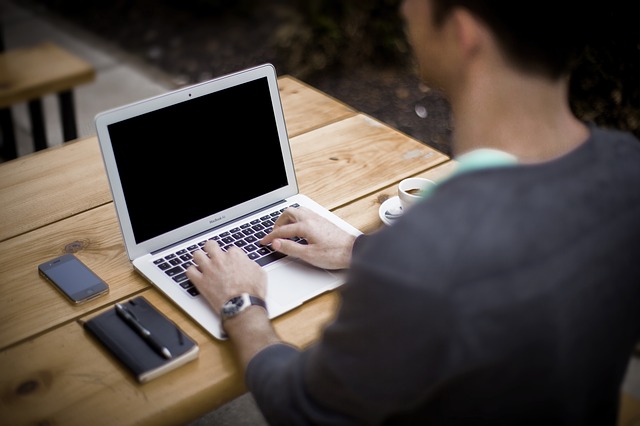 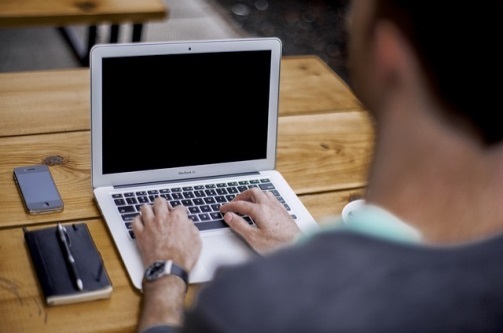 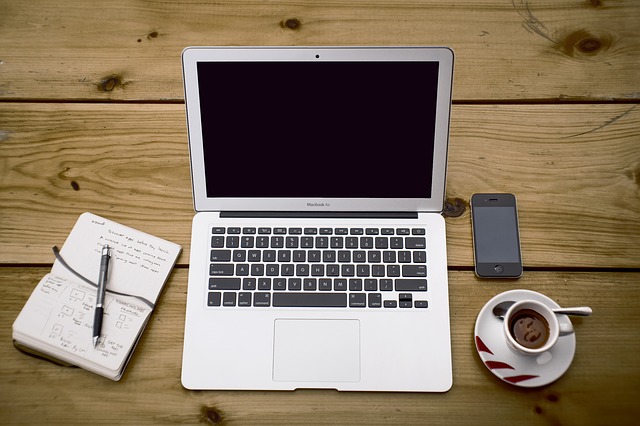 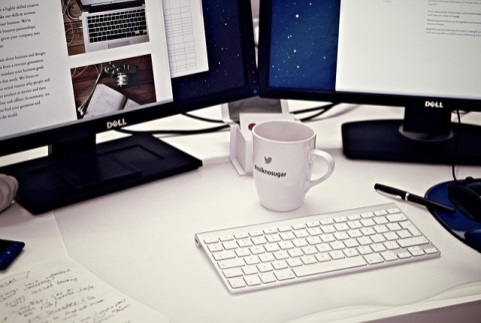 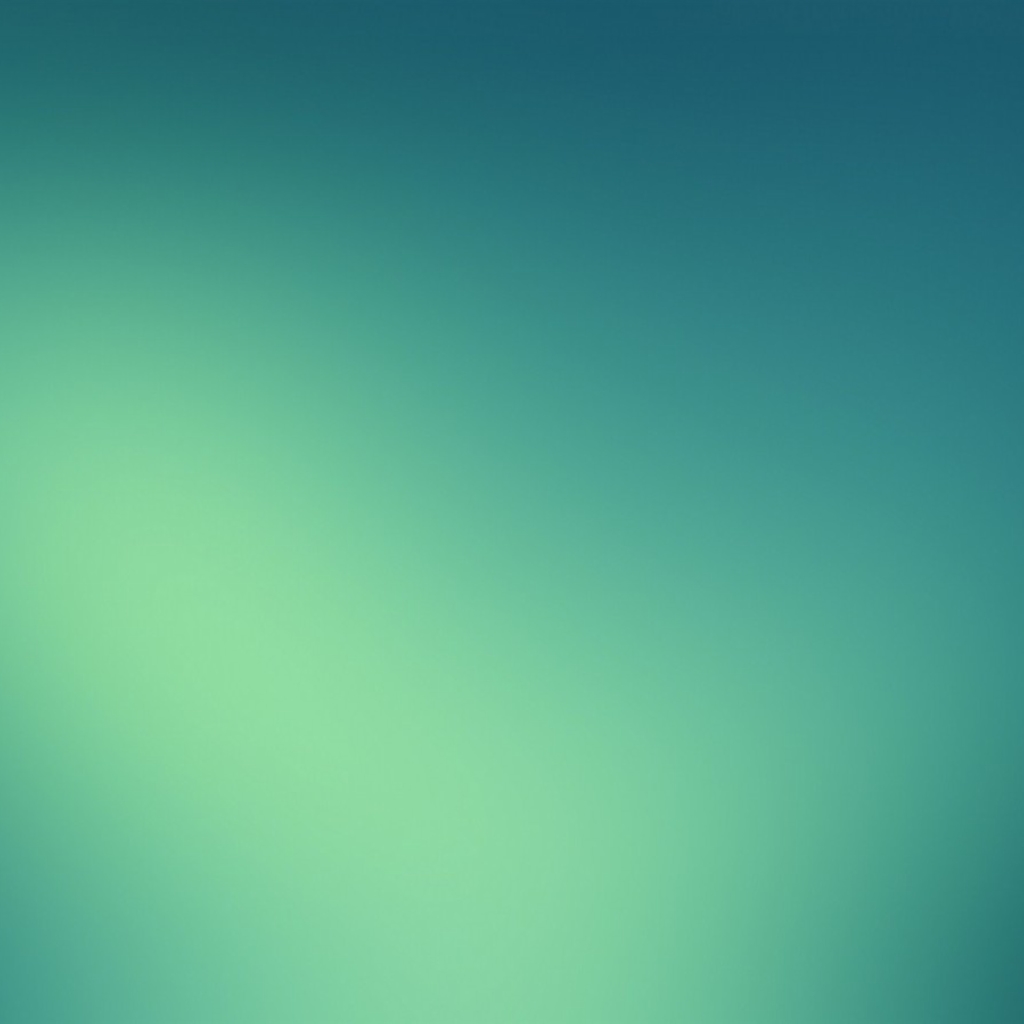 19
＊
REQUIRES RESEARCH
WE ARE THE DIEHL GROUP ARCHITECTS, A FULL-SERVICE DESIGN ANDCONSULTING FIRM SPECIALIZING IN FORENSIC ARCHITECTURE, QUALITY ASSURANCE, AND EXPERT WITNESS TESEIMONY.
BIRTHDAYS
BANK INFO
EMERGENCY
Title
65KM
Resource Pooling
35KM
105KM
Automation
8h
15h
23h
---
small
big
Storage
65KM
35KM
105KM
Self Service
8h
15h
23h
Mission Critical
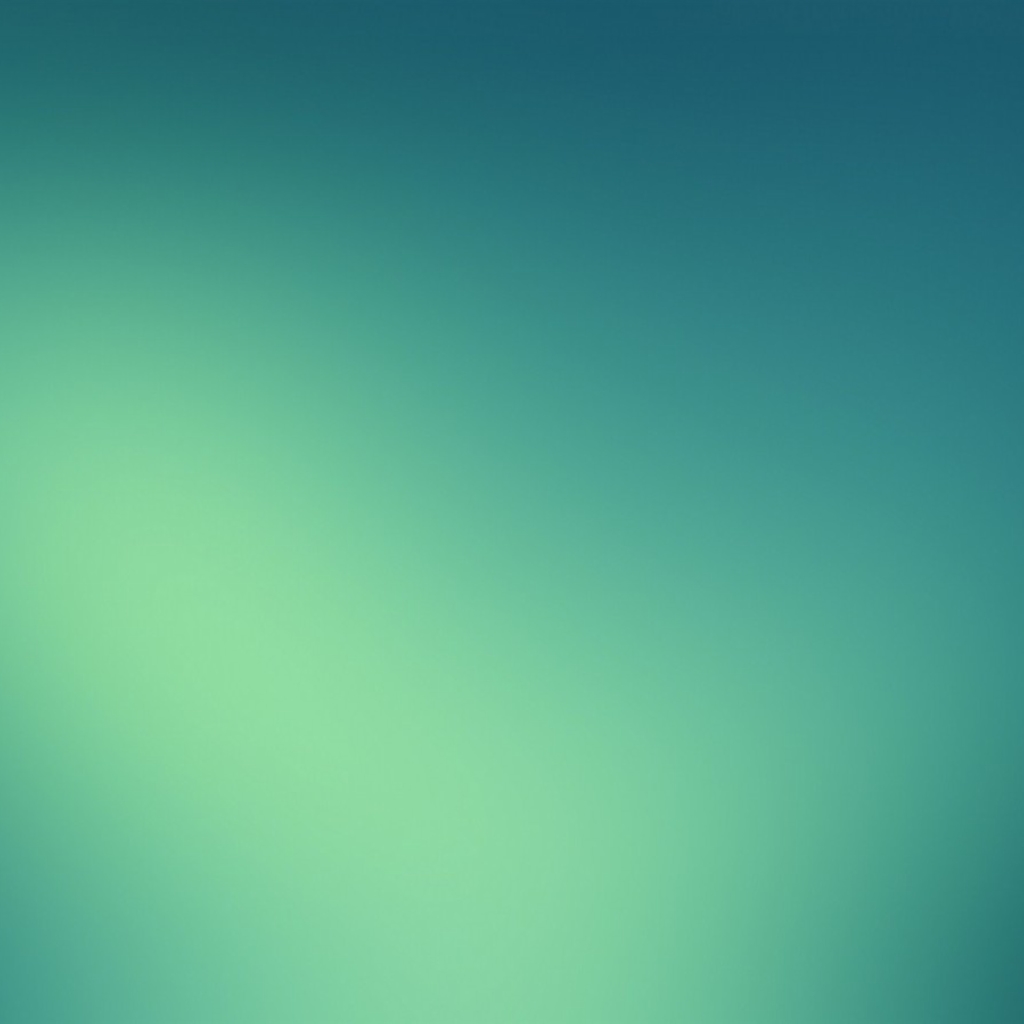 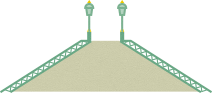 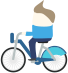 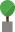 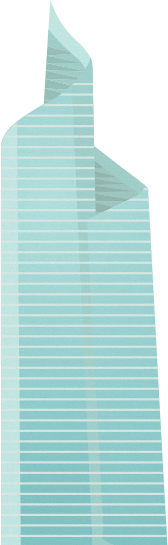 THANK YOU
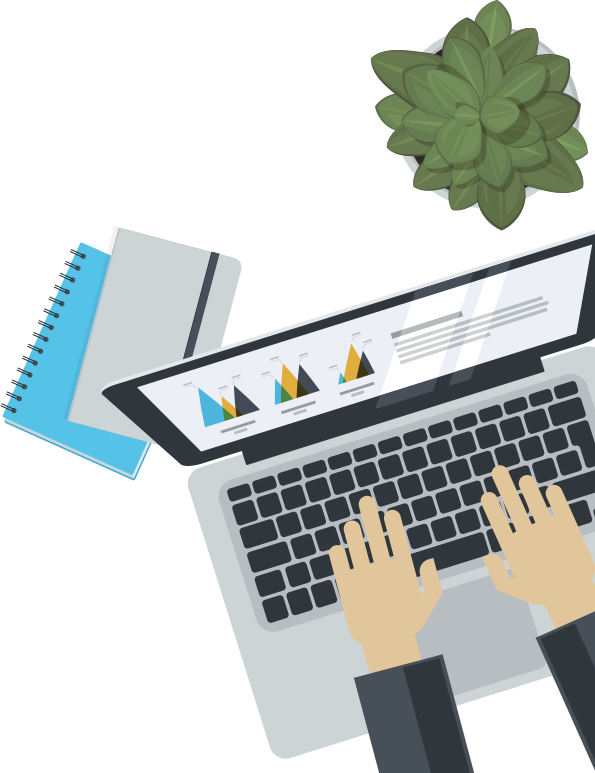 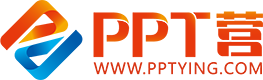 10000+套精品PPT模板全部免费下载
PPT营
www.pptying.com
[Speaker Notes: 模板来自于 https://www.pptying.com    【PPT营】]